Energetický metabolismus buňky
Mgr. Tomáš Hlinský
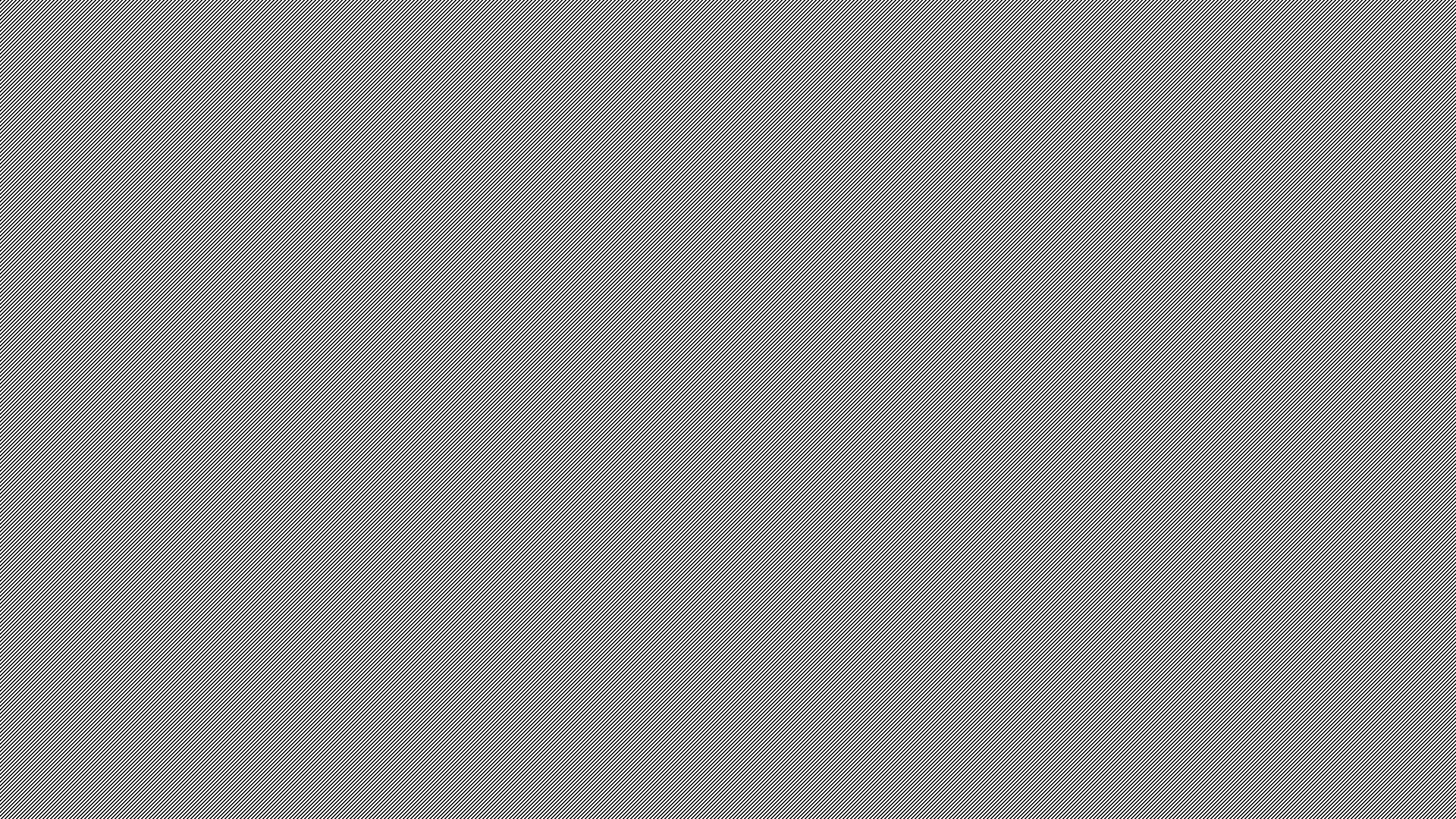 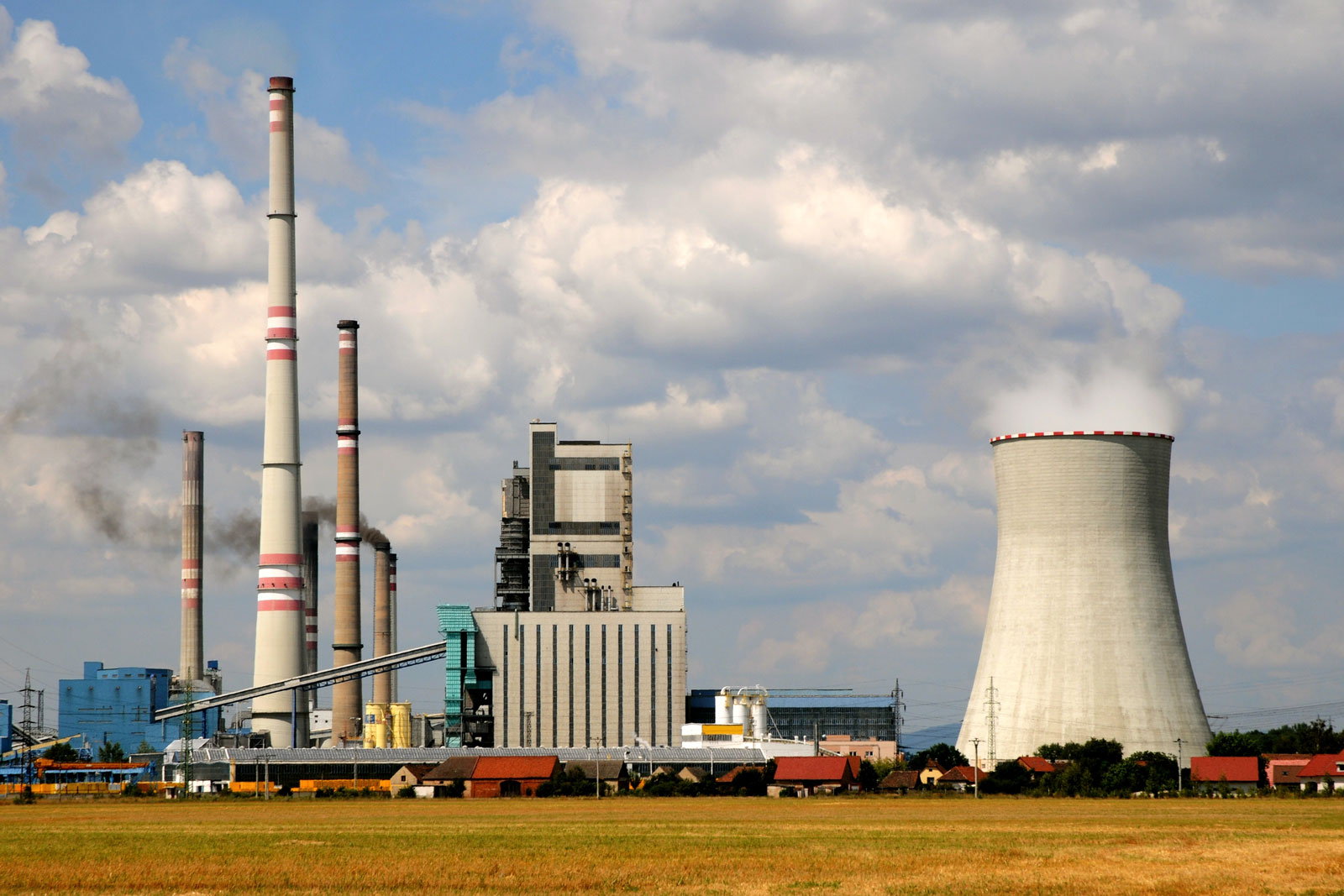 Buněčná energetika
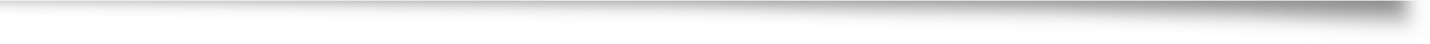 Základním energetickým substrátem je ATP.
Jeho zásoby jsou velice omezené. V organismu je proto několik metabolických drah sloužících k jeho obnově – regenerace ATP.
Anaerobně i aerobně z různých makroergních substrátů – glukóza, glykogen, laktát, mastné kyseliny, některé aminokyseliny (glukogenní – glutamin, alanin, arginin, valin, izoleucin, fenylalanin treonin, tryptofan, tyrosin).
Aminokyseliny leucin a lysin – ketogenní.
Základní energetické reakce v cytoplazmě
Hydrolýza ATP za přítomnosti ATPázy
ATP + H2O		ADP + Pi	    AMP + PPi

Myokinázová reakce
      
ATP + AMP		2ADP

Kreatinfosfátová reakce

CrP + ADP		ATP + Cr
E
E
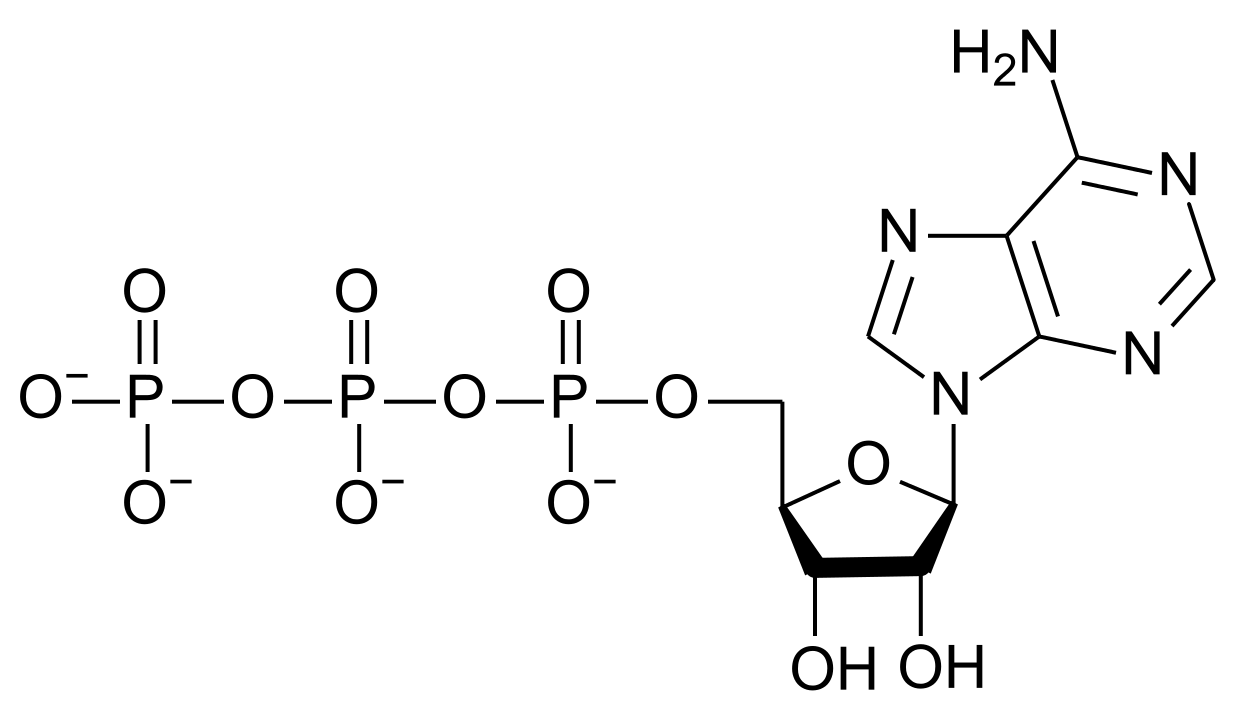 Myokináza
Kreatinkináza
https://cs.wikipedia.org/wiki/Adenosintrifosf%C3%A1t
Základní energetické reakce v cytoplazmě
Anaerobní glykolýza
G (Gly)	        Pyruvát + NADH + H+	       LA- + NAD+
2ATP
Coriho cyklus
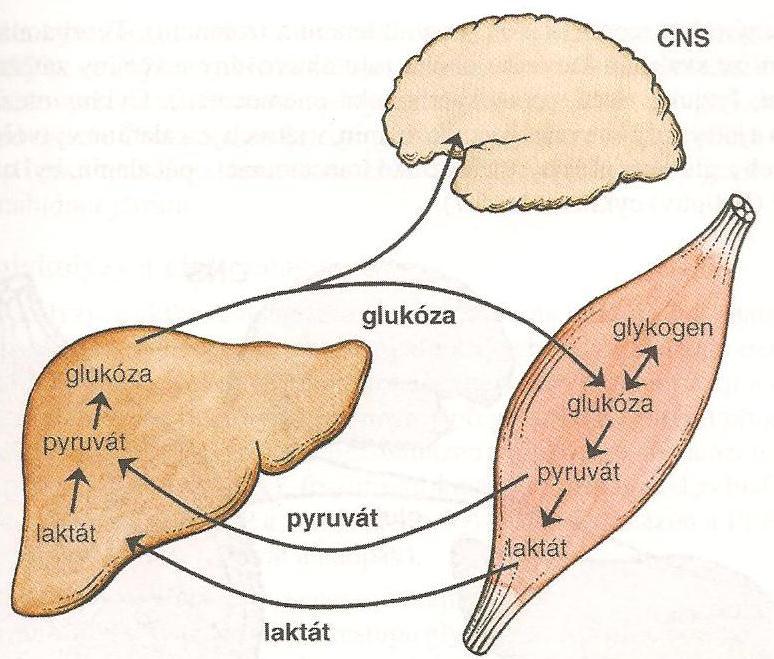 Holeček, M. (2006). Regulace metabolizmu cukrů, tuků, bílkovin a aminokyselin. Grada Publishing a.s.
Základní energetické reakce v mitochondrii
Aerobní metabolismus
Citrátový cyklus v matix
2Acetyl-CoA	   2ATP + 6NADH + 2 FADH2 + metabolické látky CO2, H+

Dýchací řetězec – Elektronový transportní řetězec v kristě
Oxidace NADH a FADH2  	H+ 	ATP-syntáza
2ATP
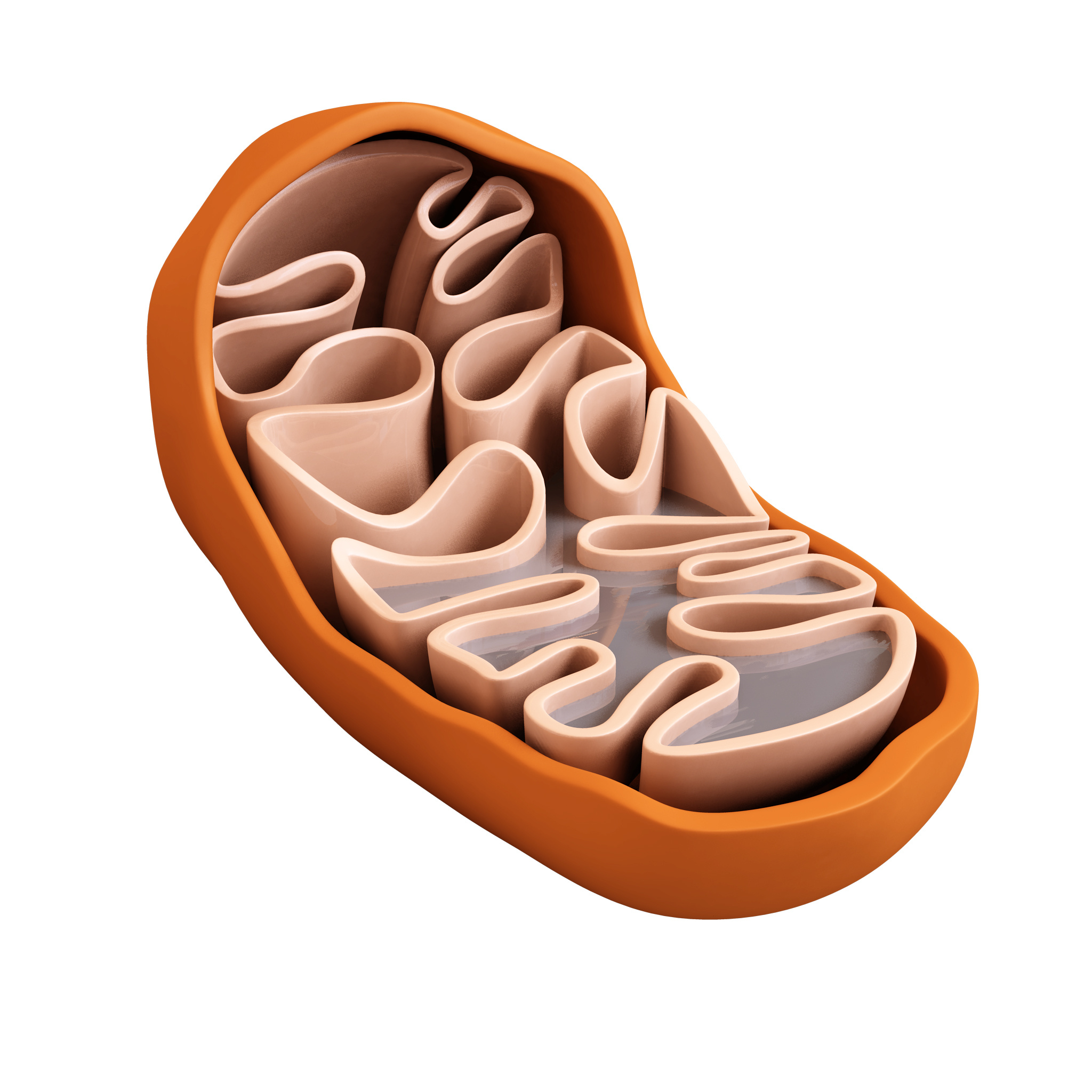 34ATP
Základní principy
Vždy se jedná o cyklus – kruh.
Cílem anaerobní glykolýzy je z šesti uhlíkaté molekuly (glukóza) udělat dvě tří uhlíkaté molekuly (pyruvát) a následně dvě dvou uhlíkaté molekuly (aceytl-CoA) – zisk 2ATP a 4NADH.
Acetyl-CoA se v citrátovém cyklu spojuje s kys. oxaloctovou v kyselinu citrónovou (šesti uhlíkatá sloučenina), ta je následně opět štěpena na kys. oxaloctovou (čtyř uhlíkatá sloučenina) – zisk 2ATP, 6NADH, 2FADH2.
Redukované koenzymy 10NADH a 2FADH2 jsou v dýchacím řetězci oxidovány a získané H+ jsou využity pro aktivaci ATP-syntázy (ATP z ADP a Pi) – zisk 34ATP.
6C
3C
3C
2C
2C
6C
6C
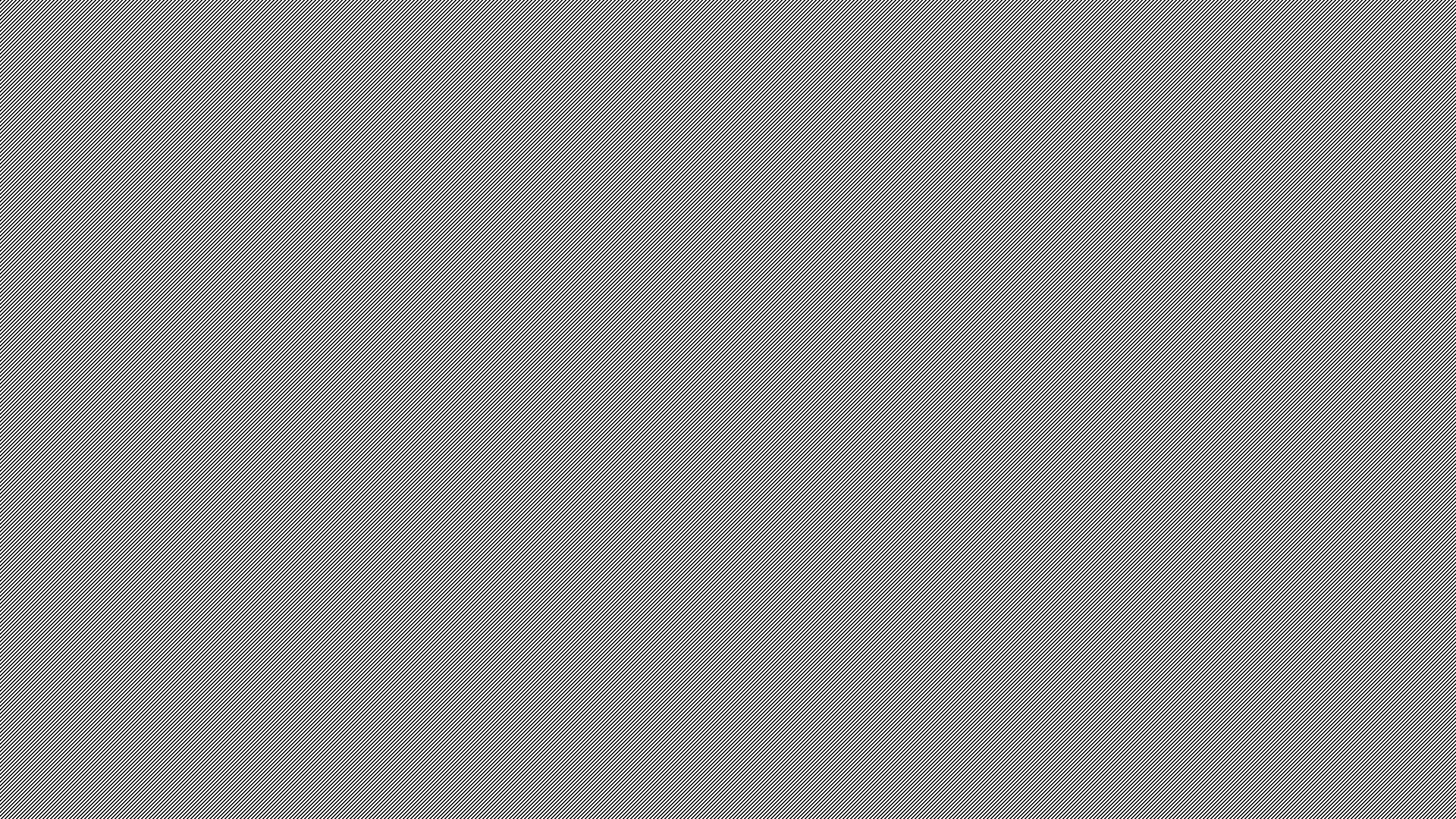 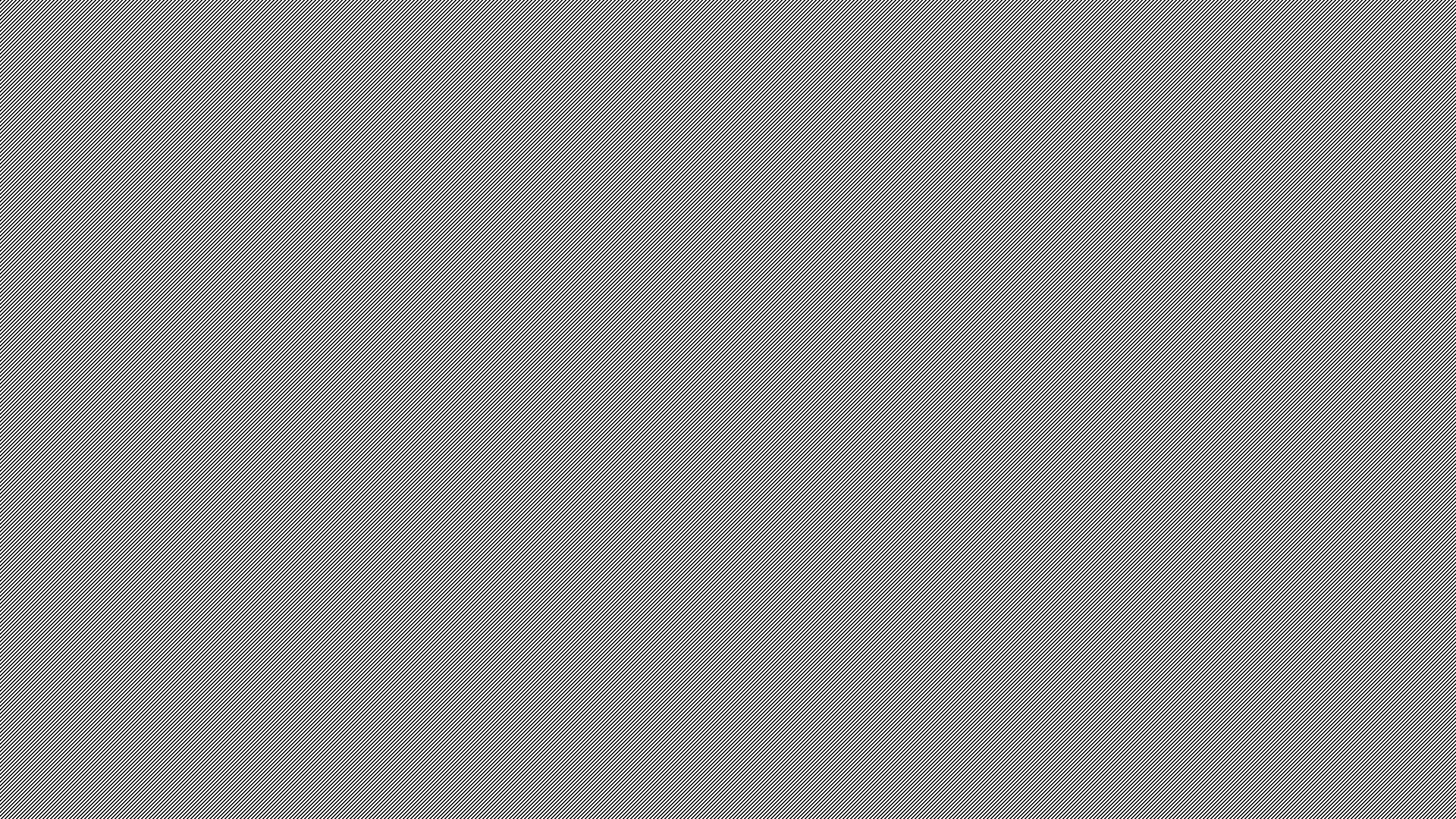 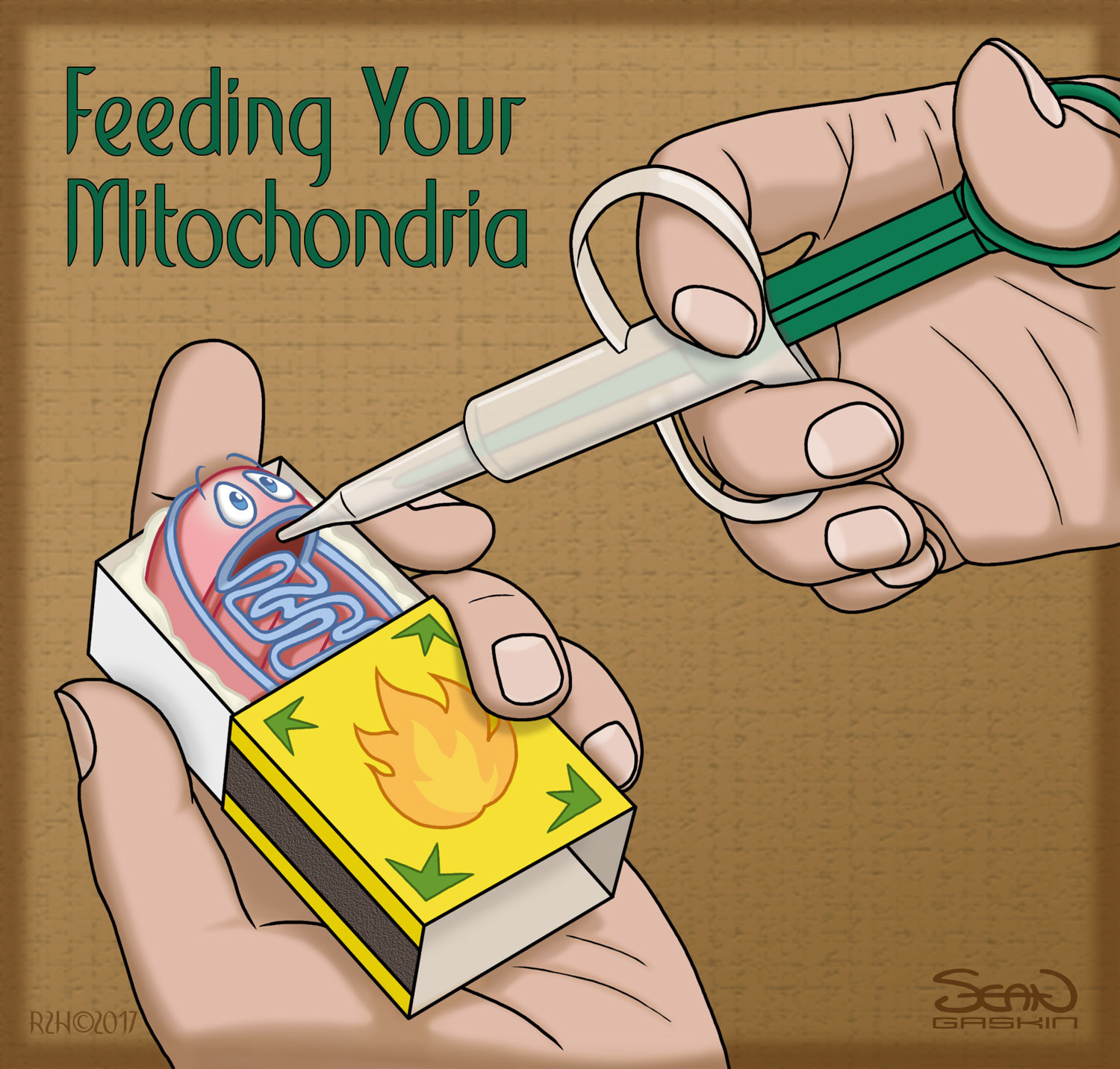 Grafické znázornění E metabolismu
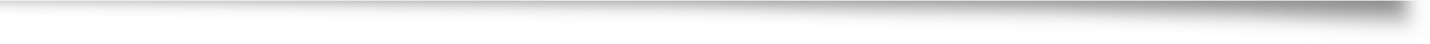 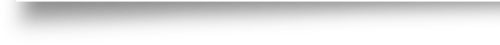 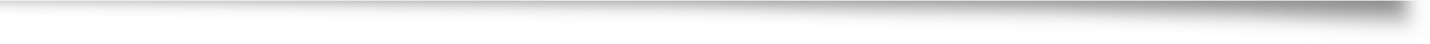 Energetický metabolismus buňky
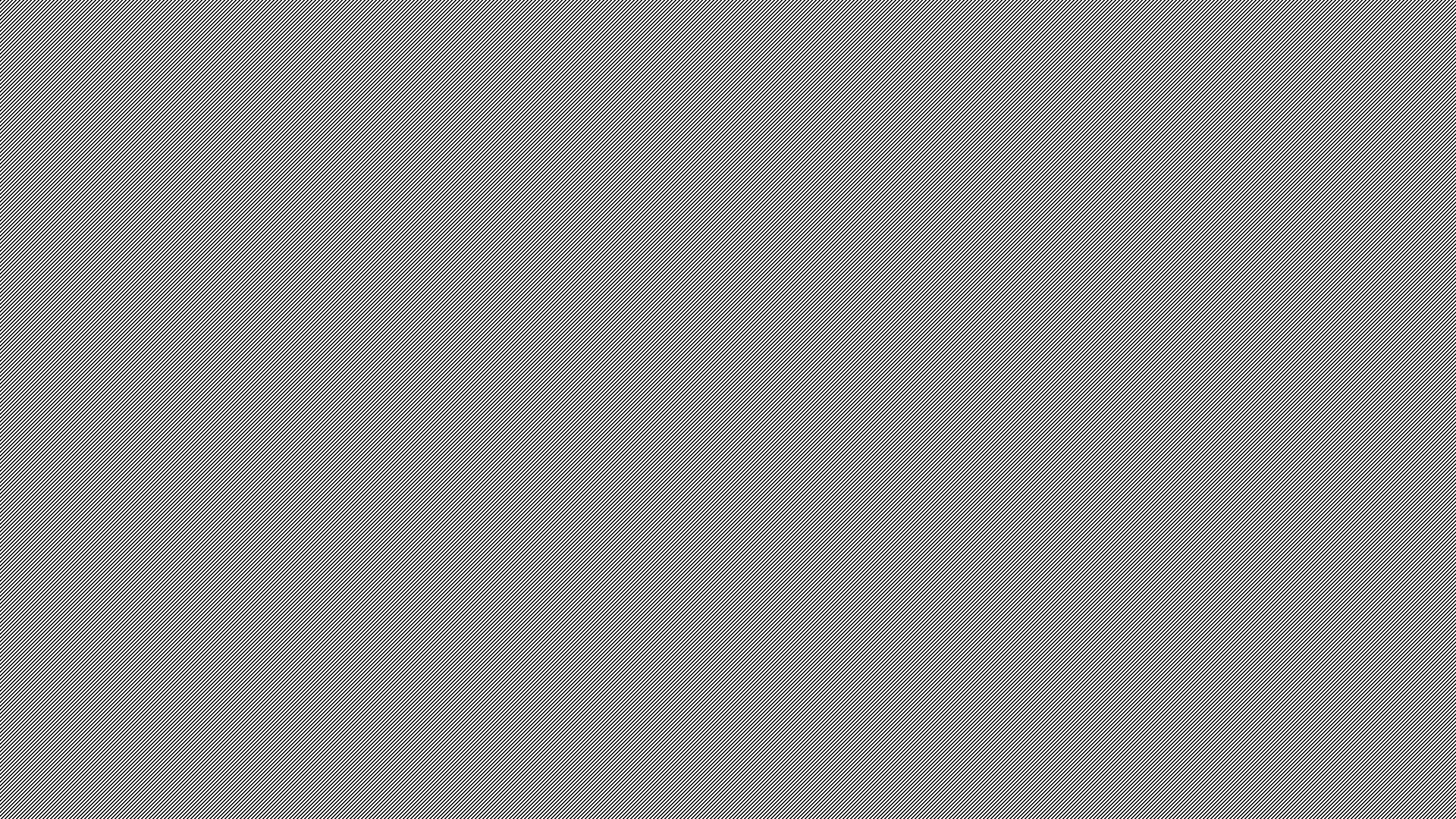 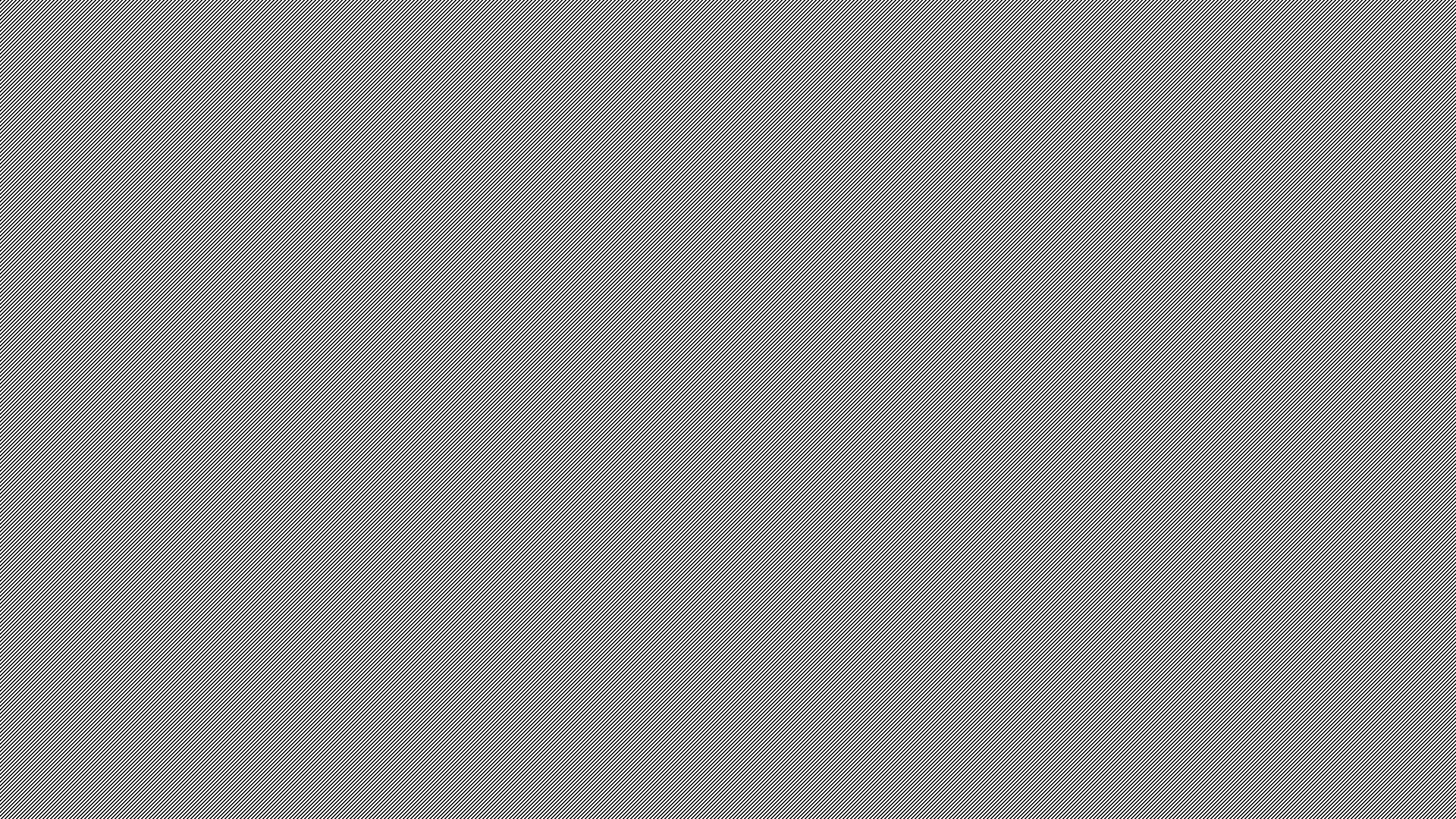 Grafické znázornění E metabolismu
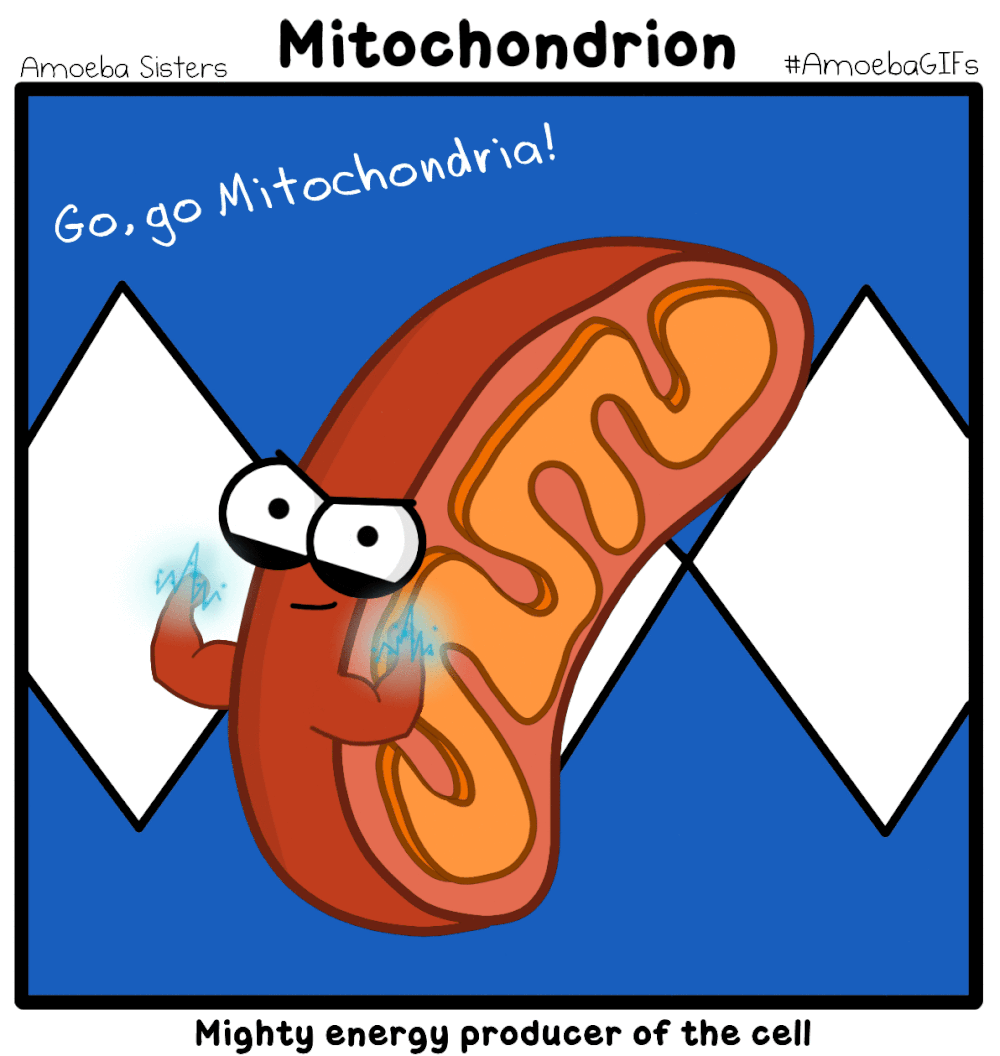 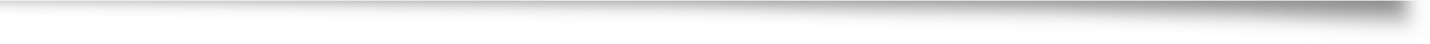 Elektronový transportní řetězec
ATP syntáza
Využití MK v E metabolismu
Aerobní metabolismus
Citrátový cyklus v matix
2Acetyl-CoA	   2ATP + 6NADH + 2 FADH2 + metabolické látky CO2, H+

Dýchací řetězec – Elektronový transportní řetězec v kristě
Oxidace NADH FADH2 a pomocí O2 na  ATP   a H2O
2ATP
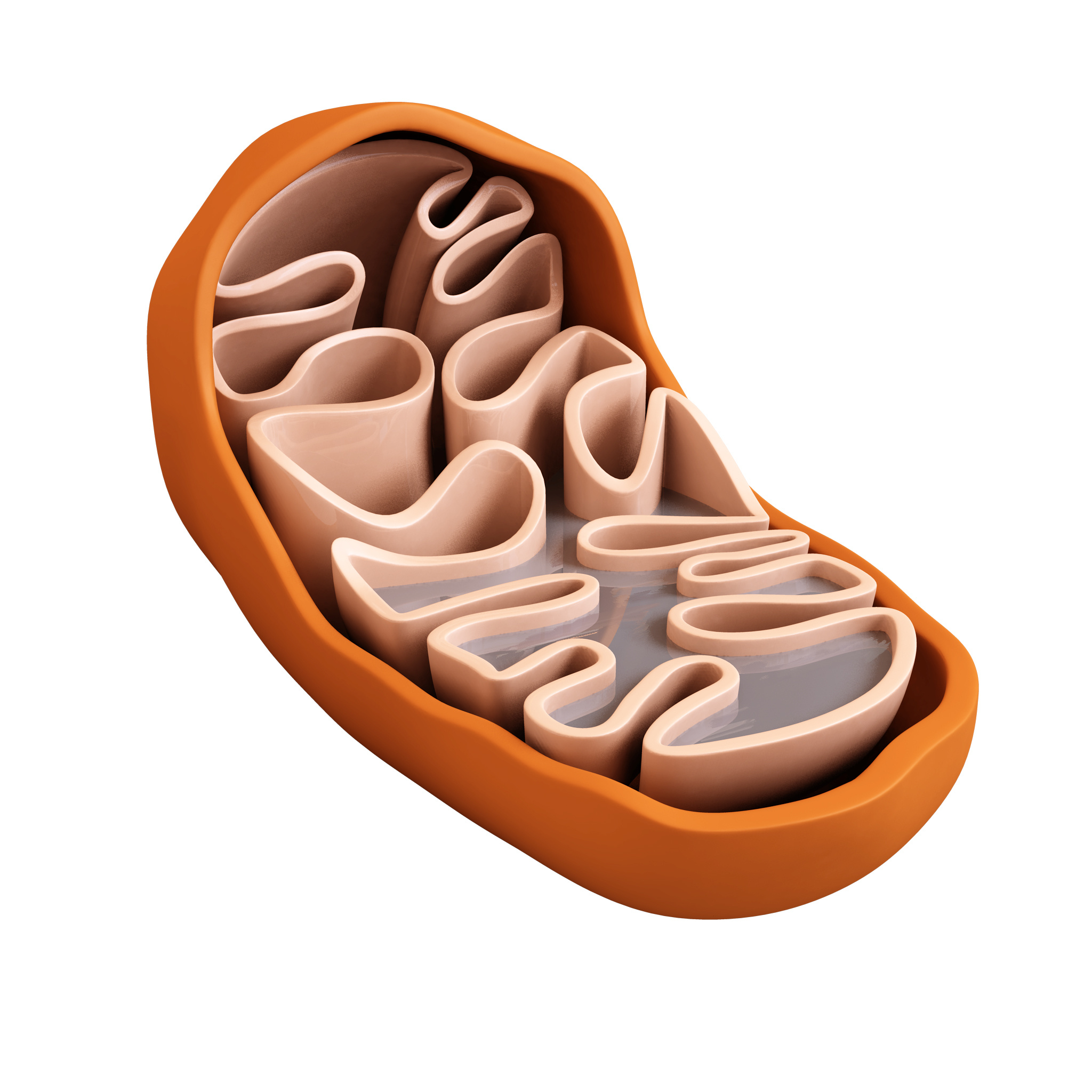 ATP
Acyl-CoA
Mastné kyseliny
Metabolismus MK
V závislosti na délce řetězce:
MK s krátkým řetězcem (C4–C6)
MK se středně dlouhým řetězcem (C8–C10)
MK s dlouhým řetězcem (C12–C18)
MK s velmi dlouhým řetězcem (> C18)
Kromě aktivace koenzymem A musí mastné kyseliny od délky 12C použít karnitinového přenašeče, který se nachází mezi vnější a vnitřní membránou mitochondrie. 
Kyseliny delší 18C se musí nejprve zkrátit na endoplazmatickém retikulu nebo peroxizomu.
Funkce karnitinu
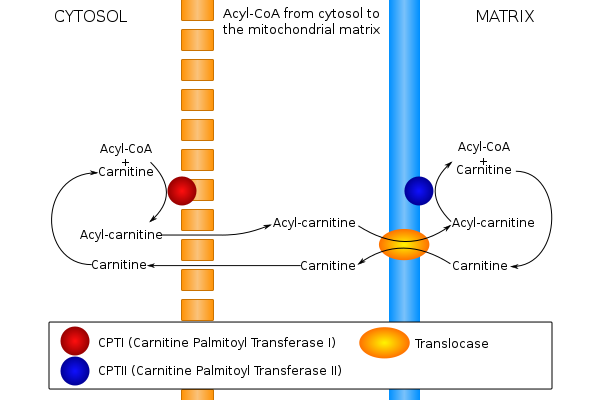 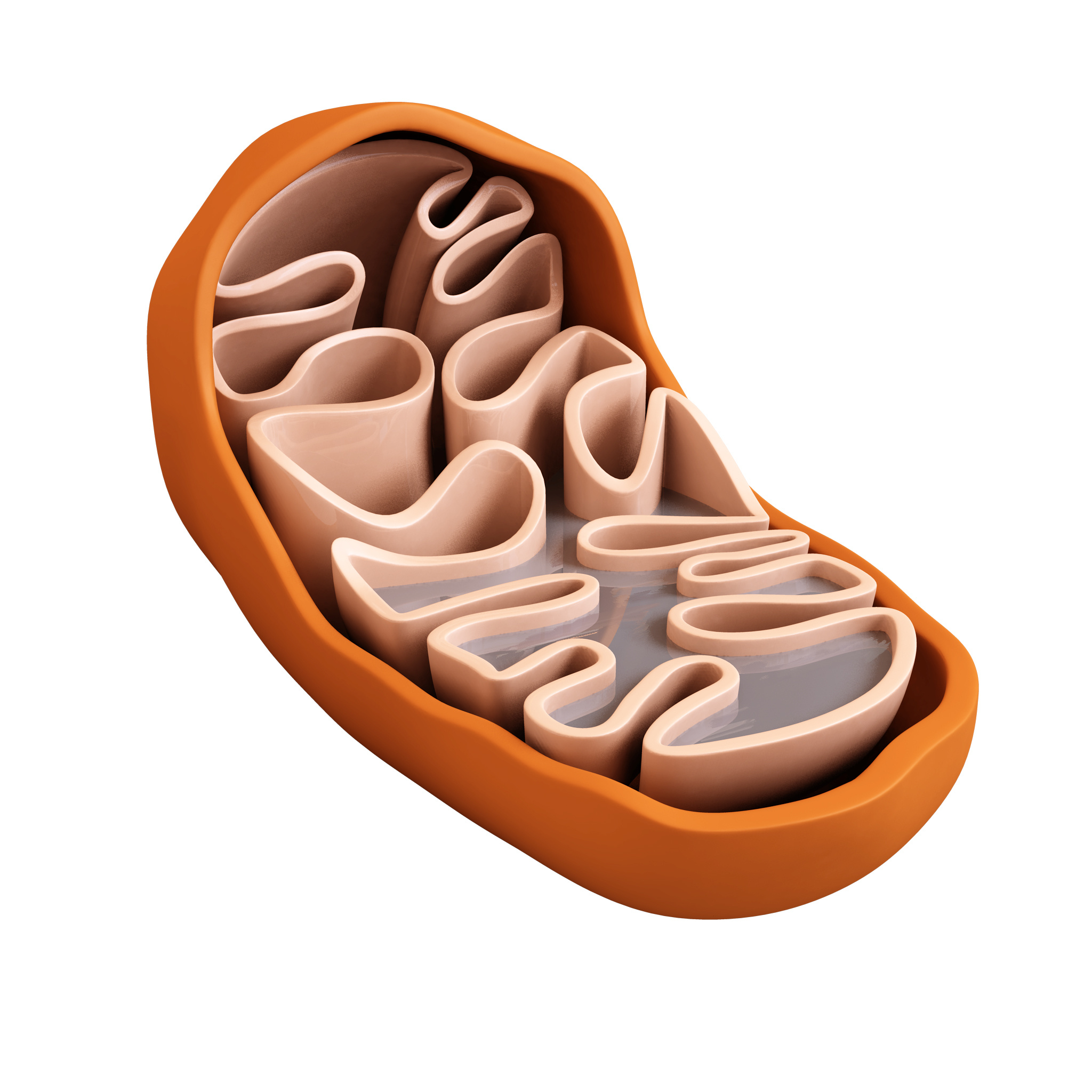 karnitinacyltransferáza-1 a 2 (CAT-1,2)
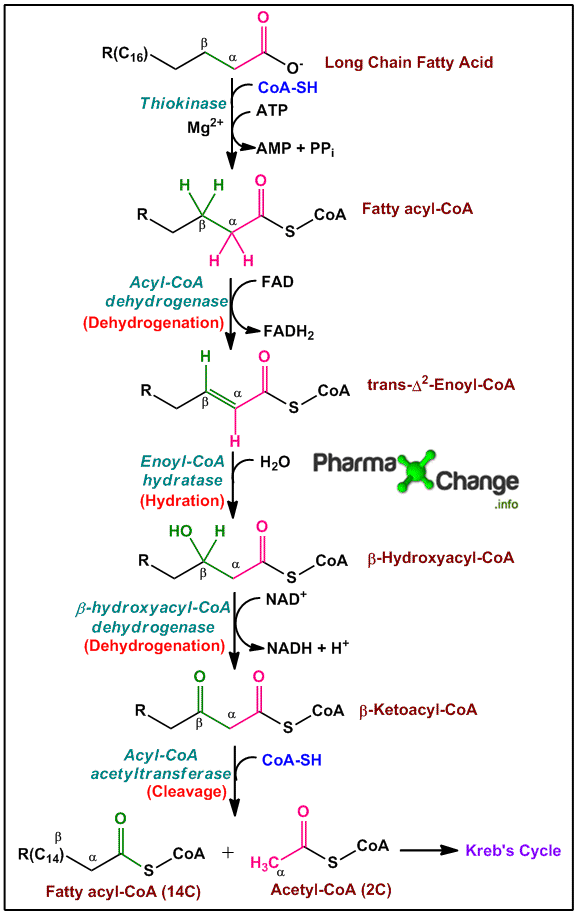 Beta oxidace MK
1. Acyl-CoA + FAD → nenasycený acyl-CoA + FADH2
Na β-uhlíku acyl-CoA dochází k dehydrogenaci a tvorbě dvojné vazby, přičemž se redukuje flavinový koenzym.
Katalyzováno enzymem acyl-CoA-dehydrogenáza.

2. Nenasycený acyl-CoA + H2O → β-hydroxyacyl-CoA
Adice vody na dvojnou vazbu.
Katalyzováno enzymem enoyl-CoA-hydratasa.

3. β-hydroxyacyl-CoA + NAD+ → β-oxoacyl-CoA + NADH+H+
Dehydrogenace hydroxylové skupiny a β-uhlíku za vzniku NADH+H+.
Katalyzováno enzymem β-hydroxyacyl-CoA-dehydrogenáza.

4. β-oxoacyl-CoA + HS-CoA → Ac-CoA + acyl-CoA(-2C)
Konečný krok, kdy se odštěpí Acetyl-CoA a řetězec se tak zkrátí o dva uhlíky.
Katalyzováno enzymem thiolasa.
Výtěžek beta oxidace
Mastné kyseliny jsou bohatým zdrojem jak Ac-CoA, tak kationtů vodíku, které redukují příslušné koenzymy FAD a NAD+ - dýchací řetězec.
Orientační výtěžek pro kyselinu palmitovou (C16) činí:
8x Acetyl-CoA = 80 ATP (v posledním kroku se ze čtyřuhlíkatého acyl-CoA vytvoří 2x Acetyl-CoA);
7x NADH+H+ = 17,5 ATP;
7x FADH2 = 10,5 ATP;
ztráta 2 ATP pro aktivaci acylu.
Dohromady je tedy teoretický výtěžek 106 ATP.
Děkuji za pozornost!
Ptejte se!
Mgr. Tomáš Hlinský
hlinsky.tomas@mail.muni.cz